دستورالعمل و راهنمای خودمراقبتی پرستاری جهت آموزش به بیماردر بخش عفونی
اسهال خونی
آنفولانزا
آبله مرغان 
سلولیت
مننژیت
هپاتیتA
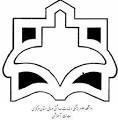 دستورالعمل و راهنمای پرستاری جهت آموزش به بیمار، حین بستریهپاتیت A
همکار محترم پرستاری بیمارستان با توجه به دستورالعمل جامع خودمراقبتی و آموزش بیمار، الزامی است آموزش بیمار حین بستری و ترخیص هپاتیت Aطبق این دستورالعمل و حداقل محتوای زیر انجام گیرد
❖ تغذیه✓ دردوره حاد رژیم کم پروتئین تهیه میشود. و پس از آن از رژیم غذایی پرپروتئین (گوشت، حبوبات، لبنیات و..). پرکالری (غلات, سیب زمینی و...) با چربی متعادل برای شما تهیه میشود.✓ به میزان کافی مایعات استفاده کنید.✓ وعده های غذای را درحجم کم و دفعات زیاد استفاده کنید.
❖ فعالیت✓ دردوره حاد در بستر استراحت کنید و پس از احساس سلامتی و بررسی نتایج آزمایشات با نظر پزشک به تدریج فعالیت خود را آغازکنید.✓ در صورت خروج از تخت و داشتن سرگیجه به پرستار اطلاع داده و با کمک تیم مراقبتی از تخت خارج شوید.
❖ مراقبت✓ در صورت تجویز دارو توسط پزشک در فواصل مشخص توسط پرستار دستورات دارویی اجرا میشود.✓ اگر به دفعات استفراغ داشته باشید و نتوانید مایعات بدن را با افزایش مصرف آب، آبمیوه و نوشیدنیها جبران نمایید، دریافت مایعات و دارو باید به صورت وریدی انجام شود.✓ از دستکاری سرم و رابط ها اجتناب کنید.✓ بهداشت فردی در بیمارستان و نکات آموزشی در مورد دفع مواد زاید مصرفی را رعایت کنید.✓ همیشه دستهای خود را پس از توالت و قبل از غذا خوردن بشویید.✓ در صورت داشتن سرگیجه، تهوع و بی اشتهایی به پرستار اطلاع دهید .

                                                                                                                                           مرکز آموزشی درمانی امیرکبیر
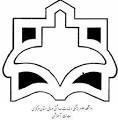 دستورالعمل و راهنمای پرستاری جهت آموزش به بیمار، حین ترخیصهپاتیت A
❖ رژیم غذایی✓ تغذیه پر کالری وکم چربی و مقدار متوسط پروتئین داشته باشید و از مصرف غذاهای چرب و سنگین که موجب تهوع میشوند پرهیز کنید.✓ حتماً صبحانه میل شود و غذا به مقدار کم و به دفعات مکرر مصرف کنید.✓ در صورت تهوع میتوان از آب نبات یا آب میوه واگر تهوع شدید است قبل از غذا از داروهای ضد تهوع که برای کبد خطر نداشته باشد طبق تجویز پزشک استفاده نمایید.✓ از خوردن غذاهایی از قبیل: سالادهای پرچرب، مایونز، زرده تخم مرغ، پوست مرغ، گوشتهای چرب شامل گوشت گوساله یا گوسفند چرب، ماهی چرب، انواع کیک و شیرینی و کرمها و دسر و غذاهای کنسرو شده و نیمه آماده و فزاینده شده( سوسیس، کالباس و..). پرهیز شود.✓ از آن جایی که کافئین باعث تحریک کبد میشود. مصرف قهوه،کولاها، شکلات و برخی چایها باید محدود شود.✓ از مصرف الکل اجتناب کنید. چرا که الکل تحریک سلولهای کبدی را افزایش می دهد.✓ برای کنترل احتباس مایعات در بدن بهتر است دریافت نمک را کاهش دهید.✓ با بی اشتهایی مبارزه کنید: ممکن است دچار بی اشتهایی مفرط شوید و در نتیجه مدت بسیار کوتاهی بخش اعظمی از وزن شما کاهش پیدا میکند. از غذاهایی که میتوانند اشتهای را تحریک کنند، باید به خوراکیهایی همچون سوپ رقیق و کم چرب، بیسکویت، کراکر، بستنی، ماست کم چرب و شیر اشاره کرد.✓ ازغذاهایی که کربوهیدراتهای مفید را در خود دارند، میتوان به عسل، خرما، کشمش و توت خشک اشاره کرد. چربیهای اشباع نشده: روغن زیتون، روغن کانولا و روغن دانه انگور از بهترینهاست. از میوهها غافل نشوید: ویتامینهایی که به نوعی کبد در ساخت آنها دخیل است، در طی این بیماری کاهش مییابند و بدن با کمبود آنها و عوارض ناشی از آن مواجه میشود. ویتامینهای B ،C ، Kاز جمله این ویتامینها محسوب میشوند.روزانه حداقل 2واحد میوه یا آب میوه طبیعی و 2واحد سبزی تازه در رژیم غذایی داشته باشید.✓ در میان لبنیات ,مصرف ماست همراه با میوه (البته بدون افزودن شکر ) انتخاب بهتری است.✓ مصرف آب لیمو ترش همراه با آب در ساعات صبح , 30دقیقه قبل از صرف غذا و یک قاشق چای خوری زیتون خالص به تحریک تولید صفرا کمک میکند.
                                                                                                  مرکز آموزشی درمانی امیرکبیر
دستورالعمل و راهنمای پرستاری جهت آموزش به بیمار، حین ترخیصهپاتیت A
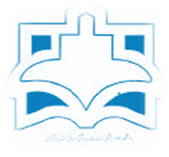 ❖ فعالیت✓ استراحت در بستر، بدون توجه به درمانهای دیگر و تا زمان فروکش کردن نشانههای هپاتیت توصیه میشود.✓ فعالیتها تا زمانی که بزرگی کبد و سطح بیلیروبین سرم بالا رفته و آنزیمهای کبدی ناپدید شوند، محدود میشود. سپس تدریجا فعالیت افزوده میشود.و محدودیت حمل اجسام سنگین و ورزشهای سخت و سنگین دارید.❖ مراقبت✓ از وسایل حمام مشترک ودیگر وسایل مشترک با افراد خانواده خودداری کنید.بنابراین لباسها و حوله حمام ، ظروف غذا و نوشیدنیها باید برچسب بزنید.✓ مسواک ، ناخن گیر ، وسیله اصلاح ، ترمومتر و وسایل آرایش بایستی کاملا اختصاصی باشند. از اهدای خون شدیدا اجتناب کنید.✓ بعد از حمام و دستشویی و هرگونه تماس با مایعات بدن (خون ،مخاط ،منی )دستها باید کاملا شسته شود.✓ فرد مبتلا نباید غذایی برای اعضای خانواده آماده کند ،همچنین فرد مبتلا نباید در کارنقل و انتقال غذا شرکت کند (ممنوعیت کار در رستورانها اغذیه فروشیها)✓ میوه وسبزی را همیشه به خوبی ضدعفونی وبشویید.✓ از تماسهای جنسی و تماسهای نزدیک شخصی مثل در آغوش گرفتن و بوسیدن مطلقا خود داری کنید.✓ همیشه دستهای خود را پس از توالت و قبل از پخت غذا یا قبل از غذا خوردن بشویید.✓ با توجه به اینکه میزان کلر وفلوراید و املاح معدنی موجود در آب لوله کشی ممکن است بالا باشد توصیه میشود از آب فیلتر شده استفاده کنید.✓ ازمصرف سیگارخودداری شود.❖ دارو✓ از تجویز داروهایی که عوارض ناخواسته ، مثل کلستاز (Cholestasis)ایجاد کرده و یا داروهایی که در کبد متابولیزه می شوند، خودداری شود.✓ هپاتیت آ خود بخود بهبود یافته و نیازی به درمان دارویی ندارد. اما اگر دچار عوارض هپاتیت شدید میتوانید به یکی از متخصصین زیر مراجعه کنید:پزشک عمومی ، متخصص داخلی، متخصص عفونی ،متخصص گوارش و کبد.❖ زمان مراجعه بعدی✓ جهت تکمیل دوره درمان و انجام تستهای کبدی در زمان مقرر شده با پزشک ملاقات داشته باشید.✓ در صورت داشتن تهوع و استفراغ کنترل نشده و تب بالا و کاهش اشتها و کاهش وزن شدید     
                                                                                                                                                                     مرکز آموزشی درمانی امیرکبیر
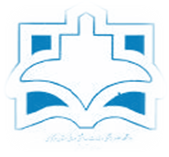 دستورالعمل و راهنمای پرستاری جهت آموزش به بیمار، حین بستریمننژیت
همکار محترم پرستاری بیمارستان با توجه به دستورالعمل جامع خودمراقبتی و آموزش بیمار، الزامی است آموزش بیمار حین بستری و ترخیصمننژیت طبق این دستورالعمل و حداقل محتوای زیر انجام گیرد
❖ رژیم غذایی✓ در مرحله حاد بیماری با دستور پزشک ناشتا باشید و تزريق وريدی مايعات نیاز تغذیه ای شما را تا حدودی برآورده میکند.✓ طبق دستور پزشک و اجازه پرستار، ابتدا از مایعات (آب میوه طبیعی) استفاده کنید.
❖ فعالیت✓ در روزهای اول بايد در تخت با نرده های کشیده در اتاق کم نور و مجزا استراحت کنید.✓ برای خروج از بستر، ابتدا مدتی در لبه تخت نشسته و پاها را آويزان  نمايید، در صورت نداشتن سرگیجه، تاری ديد و... با کمک تیم مراقبتی راه برويد.✓ برای افزايش قابلیت انعطاف مفاصل، تمرين تقويت عضلات (سفت وشل کردن عضلات) و انجام ورزشهای در محدوده حرکتی مفاصل انجام دهید.✓ در بستر پاها را حرکت دهید، تا از لخته شدن خون در عروق پا پیشگیری شود.
❖ مراقبت✓ در صورت داشتن درد، (سر درد و درد عضلات و... ) به پرستار اطلاع داده تا طبق تجويز پزشک اقدامات لازم جهت تسکین درد شما را انجام دهد.✓ تا بهبودی کامل استراحت داشته باشید.✓ تستهای تشخیصی مثل گرفتن مايع نخاع توسط پزشک انجام میشود، نگران نباشید و مانع انجام آن توسط پزشک نشويد.✓ در طی بستری ملاقات و رفت و آمد برای جلوگیری از انتقال بیماری کنترل و محدود خواهد شد.✓ اين بیماری عفونی است و ترشحات دهان و بینی عفونی هستند، وسايل شخصی خود را در اختیار ديگران قرار ندهید.✓ بهداشت فردی مناسب، شستن دستها قبل و بعد از غذا و تماس با ترشحات بدن الزامی است آن را رعايت کنید.✓ جهت پیشگیری از عفونتهای تنفسی، تنفس عمیق وسرفه انجام دهید، در صورت لزوم فیزيوتراپی قفسه سینه جهت خروج ترشحات انجام میشود.✓ بهداشت دهان و لثه را رعايت کنید.❖ دارو✓ در صورت حالت تهوع ، طبق دستور پزشک، داروهای ضد تهوع و مسکنهای قوی توسط پرستار تجويز میشود.✓ آنتی بیوتیک ها به موقع توسط پرستار تزريق میشود.✓ نیاز است برای مصرف برخی داروها، دارو را با معده خالی (2-1ساعت قبل از غذا) و يک لیوان آب استفاده کنید 
                                                                                                                                                                                     مرکز آموزشی درمانی امیرکبیر
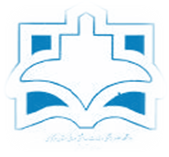 دستورالعمل و راهنمای پرستاری جهت آموزش به بیمار، حین ترخیصمننژیت
❖ رژیم غذایی✓ غذا را در وعده بیشتر و حجم کمتر میل کنید ودر فواصل غذا مايعات فراوان ( 8لیوان روزانه) مصرف کنید.✓ غذايی پرانرژی وپر پروتئین استفاده کنید.❖ فعالیت✓ جهت پیشگیری از عفونتهای تنفسی، تنفس عمیق وسرفه انجام دهید، فیزيوتراپی قفسه سینه، ورزشهای هوازی مثل پیاده روی انجام دهید و تحرک داشته باشید.✓ فعالیتهايی را انتخاب کنید که قسمت اعظم انرژی آنها در مدت زمان کوتاهی صرف میشود. در نظر گرفتن دورههای استراحت مکرر بین فعالیتها مهم است.✓ تا بهبودی کامل از رانندگی پرهیز کنید.❖ مراقبت✓ تا بهبودی کامل استراحت نسبی داشته باشید.✓ درجه حرارت بدن را بطور مرتب و روزانه کنترل کنید. شما و افرادی که در تماس با شما هستند بايد از ماسک استفاده کنند.✓ در صورت بروز عفونتهای تنفسی يا گوش بايد حتماً به پزشک مراجعه و درمان را به طور کامل دنبال کنید.✓ بهداشت فردی مناسب، شستن دستها قبل و بعد از غذا و تماس با ترشحات بدن را رعايت کنید.❖ دارو✓ آگر مننژيت غیر چرکی ناشی از ويروس باشد هیچ دارويی نیاز نیست.معمولاً دستگاه دفاعی بدن خود بر بیماری غلبه میکند.✓ اگر مننژيت ناشی از يک قارچ باشد، داروهای ضد قارچ نظیر آمفوتريسین بی ممکن است تجويز شود.✓ از مصرف آسپیرين برای درد بايد خودداری شود، زيرا ممکن است باعث خونريزیشود.✓ در مننژيت باکتريايی داروهای مورد استفاده آنتی بیوتیکها يی مثل پنی سیلین، ريفامپین و استفاده از داروهای ضد التهاب و در صورت نیاز استفاده از داروهای ضد تشنج میباشد.✓ در صورت تجويز آنتی بیوتیکها بايستی به موقع و به طور کامل استفاده شود و در صورت بروز واکنشهای حساسیتی به پزشک اطلاع دهید.✓ در صورت تجويز ريفامپین، توصیه شده دارو را با معده خالی (2-1ساعت قبل از غذا) و با يک لیوان آب استفاده کند و از مصرف الکل خودداری شود و اين دارو باعث نارنجی شدن رنگ ادرار و ترشحات و لنزهای چشمی میشود.✓ در صورت علائم شبه آنفلوانزا، زرد شدن پوست يا صلبیه، خونريزی غیر عادی به پزشک اطلاع دهید.✓ در صورت مصرف داروهای ضد بارداری به پزشک اطلاع دهید.✓ در صورت تجويز داروهای ضد تشنج، بهداشت دهان و لثه رعايت شودو به طور دوره ای توسط دندانپزشک معاينه شويد و به صورت دوره ای به پزشک مراجعه کنید و در صورت علائم تب، گلودرد، خونريزی زير پوستی به پزشک مراجعه کنید. در هنگام مصرف دارو از انجام کارهايی که نیاز به هوشیاری کامل دارد اجتناب کنید.از قطع خودسرانه دارو اجتناب کنید.✓ طول درمان بیماری حدوداً 10-14روز به طول می انجامد.✓ نکته :همه افراد اهل خانه که در تماس با فرد مبتلا به مننژيت چرکی هستند بايد برای پیش گیری تحت درمان قرار گیرند. درمان آنها با ريفامپین است و به مدت 4روز بايد دارو مصرف کنند.اگر افراد قبل از دو هفته در تماس با بیمار بوده اند پیش گیری لازم نیست.❖ زمان مراجعه بعدی✓ در صورت علائمی مانند تب، سردرد به ويژه در ناحیه پشت سر، تهوع، استفراغ جهنده، تشنج، اختلال در سطح هوشیاری از منگی و خواب آلودگی تا کما،خم شدن لگن و زانوی  بیمار هنگام خم شدن گردن، حساسیت به نور به پزشک مراجعه کنید.                                                                     مرکز آموزشی درمانی امیرکبیر
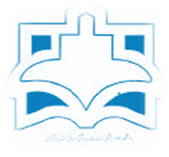 دستورالعمل و راهنمای پرستاری جهت آموزش به بیمار، حین بستریسلولیت
همکار محترم پرستاری بیمارستان با توجه به دستورالعمل جامع خودمراقبتی و آموزش بیمار، الزامی است آموزش بیمار حین بستری و ترخیص سلولیت طبقاین دستورالعمل و حداقل محتوای زیر انجام گیرد❖ رژیم غذایی✓ در صورتی که حالت تهوع و استفراغ دارید از خوردن و آشامیدن خودداری نمایید پس از بهتر شدن حال عمومی با اجازه پزشک شروع به مصرف مایعاتبهصورت کم کنید. اگر پس از مصرف مایعات مشکلی نداشتید رژیم غذایی معمولی میتوانید مصرف کنید.✓ مایعات فراوان بنوشید.❖ فعالیت✓ بهتر است در مراحل ابتدایی و حاد بیماری در بستر استراحت نمایید.✓ در صورت داشتن استراحت  مطلق و ممنوعیت خارج شدن از تخت، بدون اجازه از تخت خود خارج نشوید و اصرار به خروج از تخت ننمایید.✓ در صورت استراحت نسبی برای خروج از بستر و اجازه پزشک، ابتدا مدتی در لبه تخت نشسته و پاها را آویزان نمائید، در صورت نداشتن سرگیجه، تاریدید و تنگی نفس و ... با کمک تیم مراقبتی راه بروید.✓ در صورتی که باید با ویلچر به دستشویی بروید در زمان نیاز منتظر بمانید تا ویلچر را نزد شما بیاورند و به آرامی زمانی که پشت ویلچر توسط همراهان یاخدمات بخش گرفته شده است بروی آن بنشینید.❖ مراقبت✓ در صورتی که به چیزی نیاز داشتید دکمه احضار پرستار را فشار دهید.✓ داروها طبق تجویز پزشک و در فواصل مشخص توسط پرستار برای شما اجرا خواهد شد.✓ از دستکاری سرم ها و رابطهای متصل به خود خودداری کنید.✓ اجازه دهید پزشکان درمان شما را انجام دهند.✓ از خود درمانی و مصرف دارو بدون تجویز پزشک خودداری نمایید.✓ ممکن است جهت بی حرکت کردن اندام مبتلا آتل استفاده شود.✓ در صورتی که نیاز به مسکن داشتید به پرستار خود اطلاع دهید تا طبق دستور پزشک به شما دارو بدهد.                                                                                                                                                      مرکز آموزشی درمانی امیرکبیر
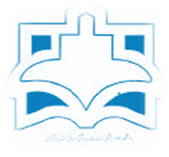 دستورالعمل و راهنمای پرستاری جهت آموزش به بیمار، حین ترخیصسلولیت
❖ رژیم غذایی✓ مایعات فراوان بنوشید. نوشیدن آب سبزی ها و میوه ها به همراه غذا یا در میان وعده ها میتواند به بهبود سریع تر زخم ها کمک کند.✓ یک رژیم غذایی پرپروتئین مانند گوشت، مرغ و تخم مرغ و ... به ترمیم سریع تر بافت ها و اندام های آسیب دیده کمک میکند.✓ ویتامین سی و آ در روند بهبود سریع تر زخم ها نقش موثری دارد بنابراین سعی کنید در برنامه غذایی روزانه تان منابع این ویتامین را بگنجانید. مواد غذایی حاوی ویتامین سی شامل انواع کلم ها به خصوص بروکلی، فلفل دلمه ای، گوجه فرنگی، انواع مرکبات از لیمو گرفته تا پرتقال و توت فرنگی هستند و موادغذایی ای مانند سبزی های برگ سبز تیره و حتی زرد رنگ مانند فلفل دلمه ای رنگی و هویج از منابع عالی این ویتامین هستند.✓ خوردن غذاهای چرب مانند انواع فست فود و غذاهای سرخ شده فقط باعث دریافت کالری بیشتر میشود بنابراین آنها را نیز از برنامه غذایی روزانه تان حذف کنید.✓ روزانه ۳وعده و ۳تا ۴میان وعده بین صبحانه و ناهار، میان وعده ای بین ناهار و شام و میان وعده دیگری بعد از شام غذایی میل کنید و تمام گروه های غذایی را در این وعده ها بگنجانید تا مواد مغذی مختلف به بدنتان برسند.❖ فعالیت✓ تا زمانی که تب فروکش کند و سایر علایم شروع به بهبود کنند، در رختخواب استراحت کنید.✓ به محض بهبود علایم ، فعالیت های عادی خود را از سربگیرید.✓ در صورتی که از آتل جهت بی حرکت کردن عضو استفاده میکنید مرتبا عضلات داخل آتل را منقبض و منبسط کنید و اندام های خارج از آتل را حرکت دهید.                                                                                                               مرکز آموزشی درمانی امیرکبیر
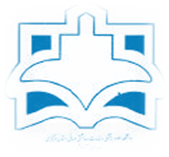 دستورالعمل و راهنمای پرستاری جهت آموزش به بیمار، حین ترخیصسلولیت
❖ مراقبت 
✓ دست یا پای مبتلا را بالاتر از سطح قلب نگه دارید تا تورم آن کاهش یابد.
✓ ممکن است اندام مبتلا تا مدتی بیحرکت شود. بیحرکت کردن معمولا با استفاده از یک آتل یا اسپلیت انجام میشود. بعد از برطرف شدن علائم عفونت، برای برگشت حرکات اندام ها به شکل طبیعی توصیه به انجام فیزیوتراپی میشود.
✓ برای تسریع التیام و تخفیف درد و التهاب ، از آب گرم استفاده نمایید.
✓ جهت جلوگیری از پیشرفت   سلولیت  و یا سایر عفونتهای پوستی، اقدامات زیر را انجام دهید:
• روزانه  زخمتان را با آب و صابون بشویید. این کار را بهعنوان قسمتی از برنامه زندگی روزمره تان قرار دهید.
• از یک کرم یا پماد آنتی بیوتیک طبق دستور پزشک برای زخم تان استفاده کنید.
• زخم تان را با باند تمیز بپوشانید. انجام این عمل به تمیز نگاهداشتن زخم و از بین رفتن باکتریها کمک زیادی میکند.
• چنانچه تاول هایی بر روی پوست شما وجود دارد که از آنها ترشح خارج میشود، این تاولها را تا زمان خشک شدن تمیز و پوشیده نگاه دارید. هیچوقت تاولها را نترکانید.
• مرتبا باند  زخمتان را عوض کنید. حداقل روزی یک مرتبه این کار را انجام و هر بار که این باند مرطوب یا کثیف شدند، دوباره آنها را تعویض کنید.
• مراقب نشانه های عفونت باشید. تورم، قرمزی، درد و ترشحات چرکی همگی نشاندهنده یک عفونت احتمالی است و نیاز به بررسی و ارزیابی پزشکی دارد.
✓ دارو طبق دستور پزشک و در فواصل مشخص مصرف شود.
✓ از قطع یا افزایش آن بدون اجازه پزشک خودداری کنید.
❖ زمان مراجعه بعدی
✓ اگر شما یا یکی از اعضای خانواده تان علایم سلولیت را دارید.
✓ اگر یکی از موارد زیر به هنگام درمان رخ دهد: تب ، سردرد یا استفراغ ، خواب آلودگی یا بی حالی ، بروز تاول روی ناحیه سلولیت ، بروز نوارهای قرمزی که علی رغم درمان بدتر شود.
✓ اگر دچار علایم جدید و غیرقابل کنترل شده اید .
✓ داروهای مورد استفاده در درمان ممکن است عوارض جانبی به همراه داشته باشند. در صورت مشاهده عوارض به پزشک مراجعه نمایید  
                                                                                                                                                                                                                            مرکز آموزشی درمانی امیرکبیر
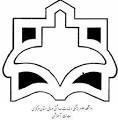 دستورالعمل و راهنمای پرستاری جهت آموزش به بیمار، حین بستری                                              آبله مرغان
همکار محترم پرستاری بیمارستان با توجه به دستورالعمل جامع خودمراقبتی و آموزش بیمار، الزامی است آموزش بیمار حین بستری و ترخیص                             آبله مرغان طبق این دستورالعمل و حداقل محتوای زیر انجام گیرد❖ درمان✓ کودکان مبتلا به آبله مرغان طی 7تا 10روز بهبود مییابند، اما در بزرگسالان، این مدت بیشتر است و احتمال بروز عوارض در آنها بیشتر است. پس از بهبودی، فردبرای تمام زندگی در برابر آبله مرغان ایمنی دارد .هدف درمان آبله مرغان جلوگیری از بروز عوارض آن است. برای این منظور گرفتن ناخنها ، حمام روزانه با آب ولرم وداروهای ضد خارش توصیه میشود.✓ درمان با آسیکلوویر نیز در بیمارانی که کمتر از 24ساعت از بیماری آنها گذشته، توصیه میشود، بخصوص در بیماران بالای 13سال.✓ چون آبله مرغان بیماری ویروسی میباشد. بنابراین پزشک، آنتی بیوتیک تجویز نمیکند. اما اگر زخمها توسط باکتری آلوده شود ممکن است آنتی بیوتیک لازم باشداین بیماری در میان کودکان بسیار رایج است زیرا کودکان زخمها و جوش ها را دستکاری میکنند.✓ در صورت وجود تب از استامینوفن استفاده کنید. به هیچ عنوان از آسپیرین استفاده نکنید.❖ فعالیت✓ بهتر است در تخت استراحت کنید.✓ در بستر انگشتان و مچ پاهای سالم را حرکت دهید، تا از لخته شدن خون در پاها پیشگیری شود.✓ در صورت اجازه پزشک برای خروج از تخت ابتدا نشسته و سپس پاهای خود را از لبه تخت آویزان نمایید و در صورت نداشتن سرگیجه با کمک همراه خود و یا پرستاراز تخت خارج شوید.❖ مراقبت✓ در صورت داشتن درد، به پرستار اطلاع داده تا طبق تجویز پزشک اقدامات لازم جهت تسکین درد شما را انجام دهد.✓ جهت کاهش درد بر روی موضع حوله مرطوب بگذارید.✓ از دستکاری سرم ها و رابطهای متصل به خود خودداری کنید.✓ مکررا دستهای خود را بشویید.✓ از خاراندن دانه ها و تاولها بپرهیزید.✓ تاولها را دستکاری نکنید. این کار موجب عفونی شدن تاولها میشود.✓ از مصرف خودسرانه دارو بغیر از داروهای تجویز شده و بدون اجازه پزشک خودداری کنید.✓ افراد باردار و مبتلا به ضعف ایمنی که مبتلا به آبله مرغان نشده اند با این بیماران را ملاقات نکنند.✓ داروها طبق تجویز پزشک و در فواصل مشخص توسط پرستار برای شما اجرا خواهد شد .                                            مرکز آموز شی درمانی امیرکبیر
دستورالعمل و راهنمای پرستاری جهت آموزش به بیمار، حین ترخیصآبله مرغان
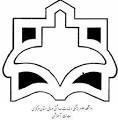 ❖فعالیت✓ استراحت در رختخواب ضروری نیست و میتوانید فعالیت آرام در محیطی خنک داشته باشید.✓ اگر هوا خوب باشد، کودك میتواند بیرون از خانه و در سایه بازی کند.❖ تغذیه✓ با توجه به وجود تب و بی اشتهایی، احتمال بروز یبوست وجود دارد بنابراین تا حد امکان از غذاهای پر فیبر مانند میوهها و سبزیجات تازه و نان سبوس دار استفاده کنید.✓ غذاهای ساده و مقوی مانند سوپ مرغ ، گوشت ، برنج و ماهیچه مصرف کنید. از خوردن غذاهای سرخ کردنی و مواد غذایی حاوی ادویه بدلیل ایجاد خارش پرهیز کنید.✓ گاهی ممکن است ضایعات پوستی در داخل دهان ایجاد شود و غذا خوردن را دشوار کند. بهتر است در این موارد از غذاهای نرم و خنک استفاده کنید. غذا نباید ترش باشد.✓ آب فراوان بنوشید. نوشیدن مایعات و آب فراوان در طول روز به همراه استراحت کامل، بیماری را بهبود میبخشد.✓ میوههای تازه، عصاره تازه طبیعی سبزیجات و به ویژه آب هویج زیاد بخورید.❖ مراقبت✓ تا حد امکان در محیطی آرام و خنک استراحت کنید زیرا گرما و تعریق باعث افزایش خارش میشود.✓ مکررا دستها را به مدت 2تا 3دقیقه به خصوص لای انگشتان دست و زیر ناخنها را بشویند تا احتمال آلودگی دانه ها یی که بروی پوست شماست کاهش یابد.✓ ناخنها را کوتاه کنید زیرا خاراندن تاولها میتواند باعث پاره شدن آنها و ایجاد عفونت ثانویه شود.✓ میتوان از دستکش های نخی برای جلوگیری از خاراندن مستقیم تاول استفاده کرد. لباسهای نازك ، نخی و گشاد با آستین بلند و شلوارهای بلند بپوشید.✓ به جای خاراندن با فشار روی نقاط تحریک شده سبب تسکین آن شوید.✓ روزانه با آب ولرم حمام کنید. در حمام از صابون استفاده نکنید و در صورت لزوم تنها از صابون های ملایم (مانند صابون بچه و یا صابون مخصوص پوست های حساس) استفاده نمایید..✓ بعد از حمام کردن، پوست را با ملایمت خشک کنید و از کشیدن حوله روی تاولها خودداری کنید. اگر دلمه روی تاول هنوز نیفتاده، به هیچ وجه اقدام برای کندن آن نکنید زیرا ممکن است موجب زخم شدن آن و به جا ماندن اسکار (جوشگاه زخم) شود. حمام کردن و خواباندن کودك در وان آب ولرم باعث میشود که دلمه ها خود به خود کنده شوند.✓ از شیوههای متعدد نظیر پرت کردن حواس کودك از طریق تماشای تلویزیون و دیدن نقاشی جهت ممانعت از خاراندن دانه ها استفاده کنید.✓ تا زمانی که تاولها بطور کامل خشک نشده احتمال سرایت به دیگران وجود دارد و کودك نباید به مهد کودك و مدرسه برود. در این مدت، بیمار باید خصوصا از تماس با افراد داری نقص ایمنی بدن مانند سرطان خون و یا دارای سیستم دفاعی ضعیف ، کودکانی که داروهایی مصرف میکنند که که سیستم دفاعی آنها را ضعیف نگه میدارد و خانم های باردار بپرهیزد.✓ اگر هنوز کودك را پوشک میکنید، کهنه بچه را زود به زود عوض کنید و هر وقت ممکن است کودك را باز بگذارید تا ضایعات ، خشک شده و زودتر پوسته ببندد.✓ تا حد ممکن کودکی را که مبتلا به آبله مرغان است از خواهر و برادر خود که تا به حال آبله مرغان نگرفته و واکسن آبله مرغان نزده دور نگه دارید.✓ اگر کودك شما از رفتن به دستشویی خودداری میکند و از درد هنگام اجابت مزاج شکایت دارد ، قوام و ظاهر مدفوع را بررسی کنید. چون اغلب بیماران به یبوست مبتلامیشوند. استفاده از دهانشویه برای کاهش میزان تحریکات ضایعات دهانی و جلوگیری از بروز عفونتها و ممانعت از ورود عفونت به سیستم گردش خون و تنفسی توصیه میشود.❖ زمان مراجعه بعدی✓ اگر فردی در بزرگسالی آبله مرغان بگیرد، باید نسبت به درمان بیماربسیار پیگیر باشد و به محض مشاهده هر نوع درگیری ریوی، تنگی نفس و درد قفسه سینه به پزشک متخصص مراجعه کند.✓ اگر علائم آبله مرغان بدتر شد و در صورت ایجاد تب شدید بالای 38/3درجه سانتیگراد، غش، سردرد، استفراغ یا تشنج،کبودی بی دلیل، غدد لنفاوی قرمز و حساس به لمس، عفونت دانه های روی پوست به پزشک مراجعه کنید.✓ در صورتیکه خانم بارداری تاکنون به آبله مرغان مبتلا نشده و با فرد مبتلا به آبله مرغان تماس داشته است توصیه میشود در اولین فرصت به پزشک مراجعه کند.✓ اگر شیرخوار شما با بیمار مبتلا به آبله مرغان مواجهه پیدا کرد یا به آن مبتلا شد، با پزشک تماس بگیرید
.                                                                                                                                                                                                                                  مرکز آموزشی درمانی امیرکبیر
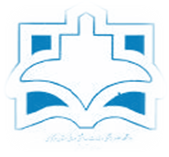 دستورالعمل و راهنمای پرستاری جهت آموزش به بیمار، حین بستریآنفولانزا
همکار محترم پرستاری بیمارستان با توجه به دستورالعمل جامع خود مراقبتی و آموزش بیمار،  الزامی است آموزش بیمار حین بستری و ترخیصآنفولانزا طبق این دستورالعمل و حداقل محتوای زیر انجام گیرد❖ درمان✓ در اکثر افراد معمولا این بیماری با استراحت در منزل بهبود می یابد ولی در افرادی با بیماری های مزمن تنفسی و یا افراد سالمند و کودکان، پزشک ممکن است درمان دارویی را در نظر بگیرید.✓ پزشک داروهای ضد ویروسی را به منظور از بین بردن خطر ویروس و همچنین داروهای مسکن را به منظور کنترل علائم و عوارض برای بیمار تجویز 
می کند.❖ فعالیت✓ بهتر است در تخت استراحت کنید.✓ در صورت اجازه پزشک برای خروج از تخت ابتدا نشسته و سپس پاهای خود را از لبه تخت آویزان نمایید و در صورت نداشتن سرگیجه با کمک همراه خود و یا پرستار از تخت خارج شوید.❖ مراقبت✓ در صورت داشتن درد، به پرستار اطلاع داده تا طبق تجویز پزشک اقدامات لازم جهت تسکین درد شما را انجام دهد.✓ از دستکاری سرم ها و رابطهای متصل به خود خودداری کنید.✓ مکررا دستهای خود را بشویید.✓ از مصرف خودسرانه دارو بغیر از داروهای تجویز شده و بدون اجازه پزشک خودداری کنید.✓ افرادی که بیماری واگیردار دارند از ملاقات با وی خودداری کنند✓ داروها طبق تجویز پزشک و در فواصل مشخص توسط پرستار برای شما اجرا خواهد شد.                                                                                                                                                مرکز آموزشی درمانی امیرکبیر
دستورالعمل و راهنمای پرستاری جهت آموزش به بیمار، حین ترخیصآنفولانزا
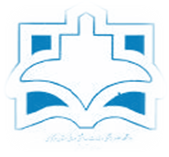 ❖ تغذیه✓ با توجه به وجود تب و بی اشتهایی، احتمال بروز یبوست وجود دارد بنابراین تا حد امکان از غذاهای پر فیبر مانند میوهها و سبزیجات تازه و نان سبوس دار استفاده کنید.✓ آب فراوان بنوشید. نوشیدن مایعات و آب فراوان در طول روز به همراه استراحت کامل، بیماری را بهبود میبخشد.✓ مصرف غذاهای گرم و آبکی مانند انواع سوپ می تواند در بهبود سریع تر بیماری کمک کننده باشد.✓ میوههای تازه، عصاره تازه طبیعی سبزیجات بخورید.✓ از مصرف غذاهای سرخ کرده و پرچرب خودداری کنید.❖ فعالیت✓ در محیط آرام و پاکیزه استراحت کنید.✓ از بیرون رفتن در مدت بیماری خودداری کنید.✓ در صورت تمیز بودن هوا، به آرامی قدم بزنید تا از لخته شدن خون جلوگیری شود.❖ مراقبت✓ مکررا دستها را به مدت 2تا 3دقیقه به خصوص لای انگشتان دست و زیر ناخنها را بشویند تا احتمال آلودگی دانه ها یی که بروی پوست شماست کاهش یابد.✓ در برابر عطسه و یا سرفه از دستمال استفاده کنید و بلافاصله دستمال را درون سطل زباله بیندازید.✓ روزانه با آب ولرم حمام کنید. در حمام از صابون استفاده نکنید و در صورت لزوم تنها از صابون های ملایم (مانند صابون بچه و یا صابون مخصوص پوست های حساس)استفاده نمائید.✓ هوای محیط منزل را با استفاده از دستگاه تهویه تمیز کنید.✓ از بشقاب، قاشق، لیوان و ... مخصوص به خود استفاده کنید.✓ تا حد ممکن در دوره ی بیماری از حضور در جمع اجتناب کنید.❖ دارو✓ پزشک ممکن است داروهای ضد ویروسی مانند اولستامیویر و زانامیویر را برای بیمار تجویز کند که در این داروها طول مدت بیماری را کاهش و از پیامدهایجدی پیشگیری می کنند.✓ عوارض جانبی این داروها ممکن است شامل تهوع و استفراغ باشد، در صورتی که این داروها را با غذا مصرف کنید، کمتر دچار این عوارض خواهید شد.❖ در چه  شرایطي به  پزشك  مراجعه نمایید؟بیشتر افرادی که به این بیماری مبتلا می شوند، می توانند در خانه خود را درمان کنند و نیازی به مراجعه به پزشک ندارند.✓ در صورتی که نشانه های بیماری را دارید، به پزشک مراجعه کنید✓ در صورت بروز موارد نشان دهنده ی عفونت و یا سایر موارد اورژانسی با پزشک یا اورژانس تماس بگیرید.                                                                                                                                                                                           مرکز آموزشی درمانی امیرکبیر
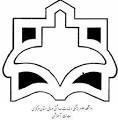 دستورالعمل و راهنمای پرستاری جهت آموزش به بیمار، حین بستریاسهال خونی در کودکان
همکار محترم پرستاری بیمارستان با توجه به دستورالعمل جامع خودمراقبتی و آموزش بیمار، الزامی است آموزش بیمار حین بستری و ترخیصاسهال خونی در کودکان طبق این دستورالعمل و حداقل محتوای زیر انجام گیرد           
❖ رژیم غذایی✓ در مرحله حاد ممکن است با دستور پزشک برای چند ساعت خوردن و نوشیدن برای کودک ممنوع شود تا معده در حالت استراحت قرارگیرد .✓ پس از فروکش کردن علائم، ابتدا مایعات صاف شده محدود و اگر تا 12ساعت با مایعات مشکلی پیش نیامد، مقادیر کمی از غذاهای نرم و سریع الهضممثل غلات، برنج، موز، جوجه یا سیب زمینی پخته شده و ماست را به کودک بدهید.✓ جهت جلوگیری از کم آبی مایعات فراوان به کودک داده شود.❖ فعالیت✓ در مرحله حاد، کودک باید در تخت استراحت کند.✓ کم آبی میتواند باعث ضعف و خستگی در کودک گردد، لذا برای کاهش اتلاف انرژی زمان استراحت بیشتری داشته باشد .❖ مراقبت✓ دستان کودک را به طور مرتب بشویید (به خصوص پس از توالت رفتن و قبل از غذا خوردن) .✓ در هنگام تهوع نفس عمیق و آهسته بکشید و به آرامی تغییر وضعیت دهید .✓ پس از هر بار استفراغ بهداشت دهان را رعایت کنید. (دهانتان را بشوئید.)✓ مدفوع کودک را از نظر خون بررسی کنید و در صورت مشکل به پرستار اطلاع دهید.✓ ممکن است آزمایشات خون و مدفوع برای کودک انجام و در صورت نیاز تکرار شوند .✓ پس از هر بار دفع تمیزی ناحیه ی مقعد کودک را بررسی و در صورت نیاز از پماد تجویز شده توسط پزشک استفاده کنید.❖ دارو✓ ممکن است مایع درمانی (سرم) و در صورت نیاز آنتی بیوتیک طبق دستور پزشک معالج تجویز شود .✓ داروها طبق دستور پزشک ،توسط پرستار در فواصل و ساعات معین تجویز میشود .
                                                                                                                                  مرکز آموزشی درمانی امیرکبیر
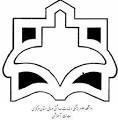 دستورالعمل و راهنمای پرستاری جهت آموزش به بیمار، حین ترخیصاسهال خونی در کودکان
❖ رژیم غذایی✓ در صورت اجازه پزشک روزانه کودک را به نوشیدن مایعات کافی تشویق کنید.✓ از نوشیدن نوشیدنی های حاوی کافئین مانند قهوه و چای اجتناب شود.✓ از مصرف غذاهای پر ادویه و محرک مانند پیتزا، اسپاگتی، پیاز، انواع سس، سبزیجات و میوههای خام، و شیر تا چند روز خودداری شود.✓ از مصرف نوشیدنی های شیرین، آب میوه های صنعتی و نوشیدنی های انرژی زا پرهیز شود.❖ فعالیت✓ کودک تا یک هفته ممکن است ضعف و بی حالی داشته باشد بنابر این از فعالیت های شدید پرهیز کند .✓ تا زمانی که تهوع، استفراغ، اسهال و تب برطرف نشده باشد در رختخواب استراحت کند.❖ مراقبت✓ در محل اقامت کودک سیگار نکشید.✓ شستن دست ها مهمترین اقدام جهت پیشگیری از انتشار این بیماریهااست. این کار باید قبل از آماده سازی مواد غذایی، صرف غذا، بعد از رفتن بهدستشویی و لمس وسایل شخصی صورت گیرد.✓ دوره درمانی کودک را کامل کنید و از قطع خودسرانه آن خودداری کنید.✓ از مصرف دارو بدون اجازه پزشک خودداری شود.✓ پس از هر بار دفع تمیزی ناحیه ی مقعد کودک را بررسی و در صورت نیاز از پماد تجویز شده توسط پزشک استفاده کنید.❖ زمان مراجعه بعدی✓ ایجاد علایم کم آبی مثل خشکی دهان، پوست چروکیده، تشنگی زیاد، یا کاهش ادرار ، بیحالی، فرورفتگی چشم ها، کاهش وزن سریع✓ درد شدید در شکم خصوصاً دردی که از وسط شکم شروع شود و تدریجاً به قسمت پایینی شکم در سمت راست تغییر مکان دهد.✓ در موارد استفراغ بیشتر از دو روز، اسهال بیشتر از چندین روز، اسهال خونی، تب بالای 38درجه سانتی گراد، دردهای شکمی شدید، ضعف و گیجیکودک را مجددا به پزشک یا بیمارستان برسانید.                                                                                                                                        
                                                                                                                                                        مرکز آموزشی درمانی امیرکبیر